Vowel Teams

Word Cards
ai
aid
ail
aim
paint
train
bail
bait
brain
jail
strain
pail
trail
chain
claim
faint
fail
grain
mail
sprain
braid
ay
way
day
may
say
play
stay
clay
pay
gray
tray
hay
lay
slay
stray
bay
ray
jay
pray
sway
x-ray
au
cause
Paul
fault
pause
fault
vault
taunt
taut
haul
haunt
sauce
clause
fraud
launch
caulk
gaunt
daub
daunt
flaunt
jaunt
aw
saw
law
draw
lawn
dawn
drawn
straw
raw
crawl
paw
claw
jaw
yawn
pawn
awn
flaw
gawk
squawk
fawn
awe
ee
see
need
feet
three
keep
seen
feel
tree
weep
beef
queen
sheet
free
seem
teeth
jeep
beep
screen
sweep
speech
ēa
speak
meat
treat
feast
each
read
eat
sea
mean
leave
streak
squeak
beak
creak
cheap
beast
team
reach
tea
teach
ĕa
head
meant
read
bread
spread
eat
breath
head
dead
death
thread
health
sweat
deaf
tread
wealth
threat
dread
dealt
leapt
eā
great
break
steak
breaking
greater
yea
breaks
greatest
greatly
greatness
oa
boat
road
goat
toad
coal
foam
coach
loaf
coat
coast
oak
load
soap
goal
float
cloak
roam
boast
toast
soak
ōw
sow
tow
grow
blow
mow
flow
own
know
show
slow
snow
low
grown
shown
throw
flown
bow
blown
growth
bowl
ou
ow
owl
loud
bow
ouch
cow
out
south
down
clown
crowd
town
found
proud
count
brow
town
now
sound
plow
shout
ew
dew
grew
drew
blew
stew
screw
new
chew
flew
crew
knew
newt
shrew
brew
lewd
slew
strew
yew
lew
clew
oū
ue
you
due
glue
sue
true
youth
cue
clue
soup
hue
fuel
group
duel
croup
blue
oo
oo
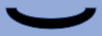 look
book
school
pool
hook
shook
noon
boom
hood
good
hoop
fool
wood
took
moon
shoot
foot
stood
drool
roost
ui
suit
cruise
fruit
juice
bruise
oe
goes
Joe
toe
hoe
doe
foe
aloe
coe
floe
roe
sloe
throe
woe
iē
piece
field
chief
thief
fierce
shriek
niece
yield
shield
siege
fiend
grieve
oi
oy
oil
hoist
boy
coin
soil
joy
join
point
toy
toil
boil
joint
soy
void
coil
spoil
foil
moist
coy
broil
igh
right
might
night
light
high
bright
fight
sight
tight
slight
flight
sigh
knight
fright
thigh
blight
plight
wright